Monday Morning Teaching
Anatomy of the Inguinal and Femoral Canals
TEPP view of hernias
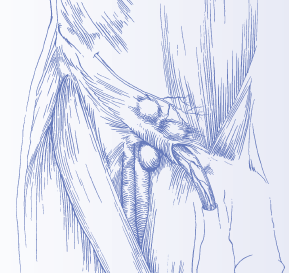 Mon 5th Mar 2012, 0700-0730hrs
Scope of Session
Spot Test 			(0700-0705hr)

Anatomy of Inguinal Canal 	(0705-0710hr)
Anatomy of Femoral Canal 	(0710-0715hr)
TEP Hernia 			(0715-0725hr)
What is TEP
TEP Anatomy
TEP Triangles
Triangle of Doom 
Triangle of Pain 
Mesh Anatomy in TEP

Questions / Discussions
Time Awareness Alert
This anatomy session scheduled 0700 – 0730hrs
In order for this session to finish at 0730hrs extended discussion regarding hernia’s will be limited. 
Hernia’s
Aetiology 
Types
Operative Techniques
Indications / Contraindications
Benefits / Superiority
Management of Recurrence etc…
Please direct at Fellowship contenders at a later time
Spot Test
Question 
What are the muslces of the anterolateral abdomen

(5 in total)
Answer
External oblique
Internal oblique
Transversus abdominus
Rectus abdominus 
Pyrimidalis
Question 1 0f 15
Spot Test
Question 
What nerves supply Rectus abdominus and external oblique?

What nerves supply Internal oblique and transverus abdominus?
Answer
External oblique and Rectus by:
Lower intercostal and subcostal nerves T7-T12

Internal oblique and Transversus abdominus by:
T7-12 (as above) and 
L1
Iliohypogastric 
Ilioinguinal
Question 2 0f 15
Spot Test
Answer
Ilioinguinal 




Femoral branch (L1) of Genitofemoral nerve(L1/L2)

Genital branch (L2) of Genitofemoral nerve (L1/L2)
Question 
Which nerve supplies sensation to the root of penis and anterior 1/3rd scotum

Which nerve supplies the femoral triangle 

Which nerve innervates the cremaster muscle ?
Question 3 0f 15
Spot Test
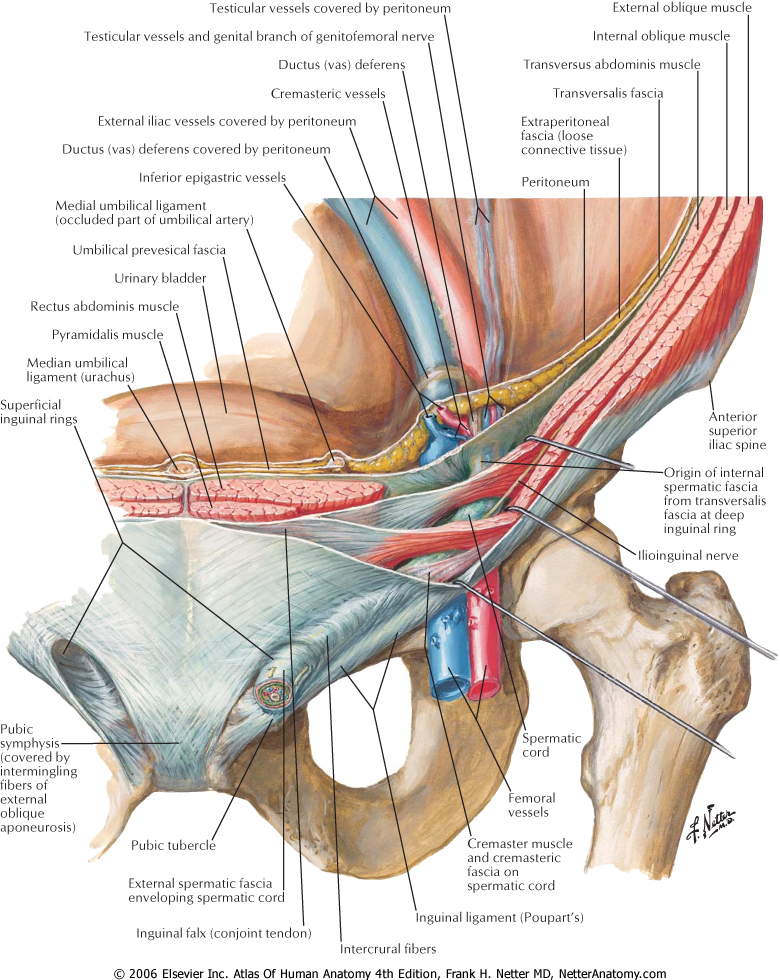 Question 
What is the name of structure covered
Question 4 0f 15
Spot Test
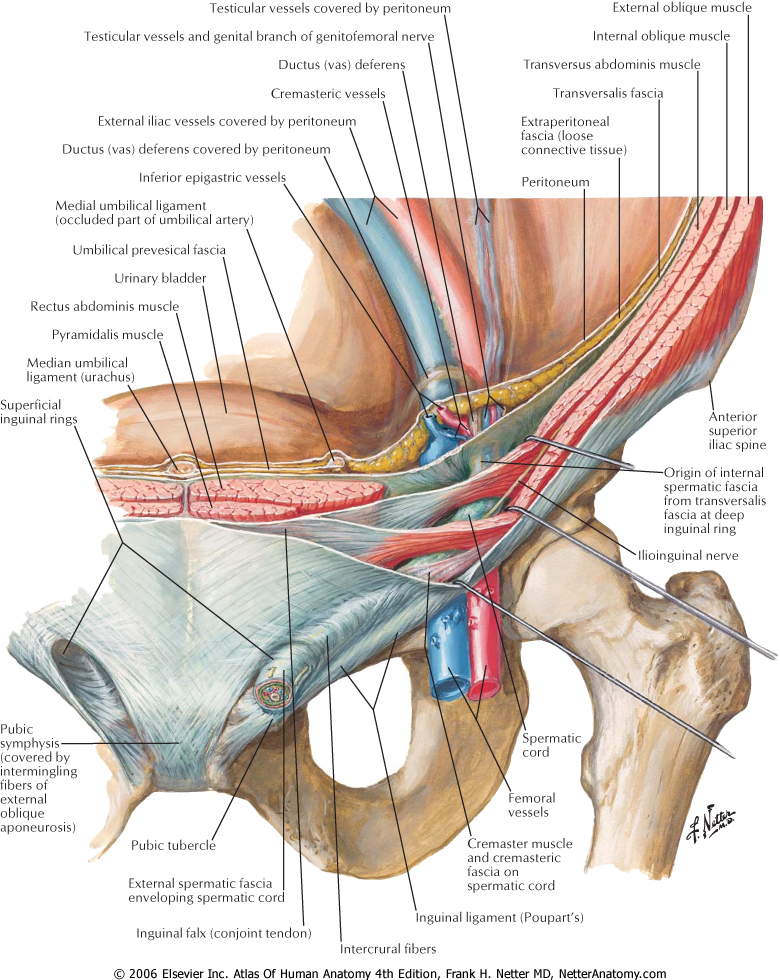 Question 
What is the name of structure covered
Question 4 0f 15
Spot Test
Question 
What is the midinguinal point?

Name the structure for which the midinguinal point is a landmark?
Answer
½ way between PS and ASIS 


Femoral artery
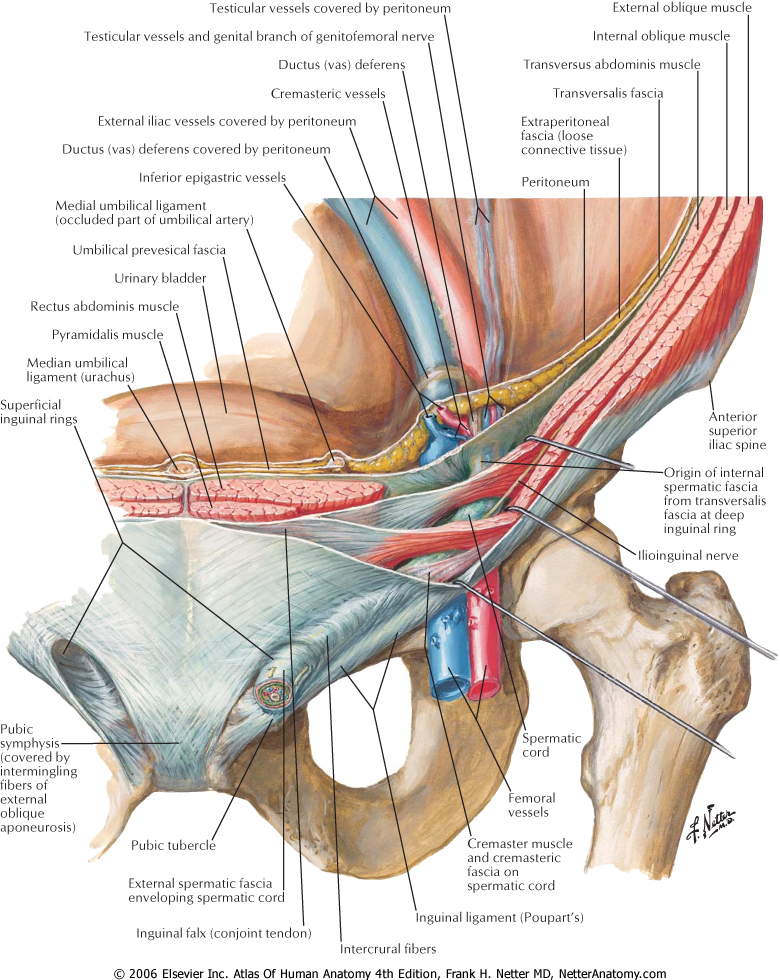 Question 5 0f 15
Spot Test
Question 
What is the Midpoint of Inguinal Ligament?

Name the structure for which the midinguinal point is a landmark?
Answer
½ way between PT and ASIS 


Deep inguinal ring
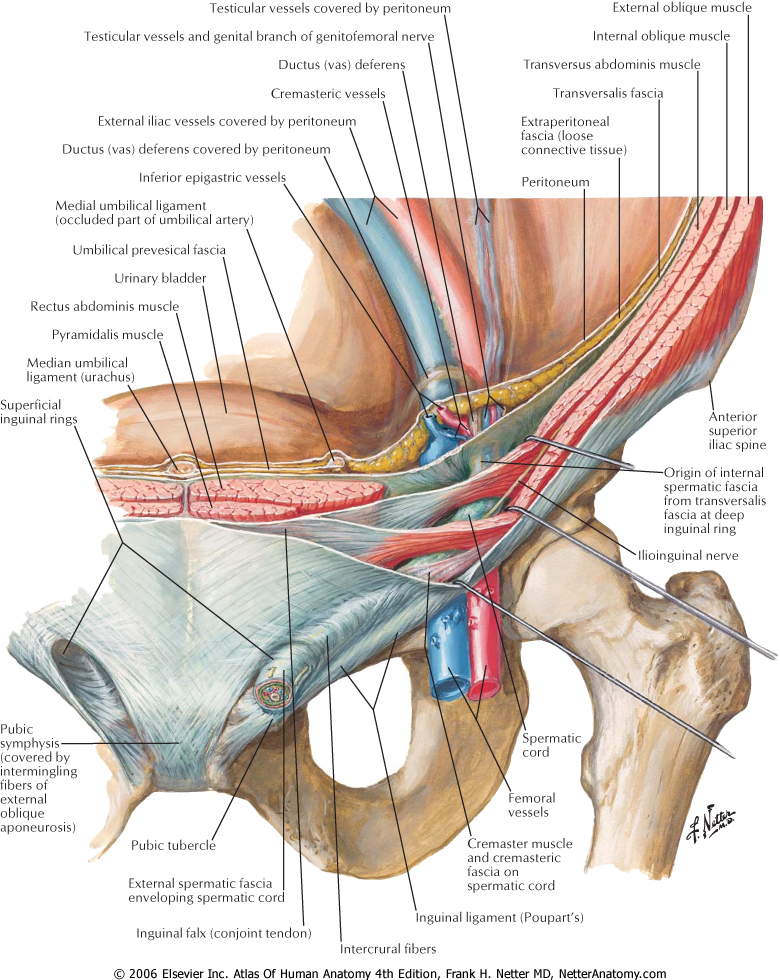 Question 6 0f 15
Spot Test
Question 
What are the Boundaries of the Inguinal Canal?
Answer
Anterior – aponeurosis external oblique + (lat) internal oblique
Floor – inrolled edge ing lig supported med by lacunar lig
Roof –  edges of IO + transversus, forms conj tend medially
Posterior – transversalis fascia(lat), conjoint tendon (med)
Question 7 0f 15
Spot Test
Question 
What are the borders of the Femoral Ring?
Answer
Anterior – medial part of inguinal ligament
Lateral – femoral vein 
Posterior – pectineal ligament and pectaneus 
Medial – crescentic edge of lacunar ligament
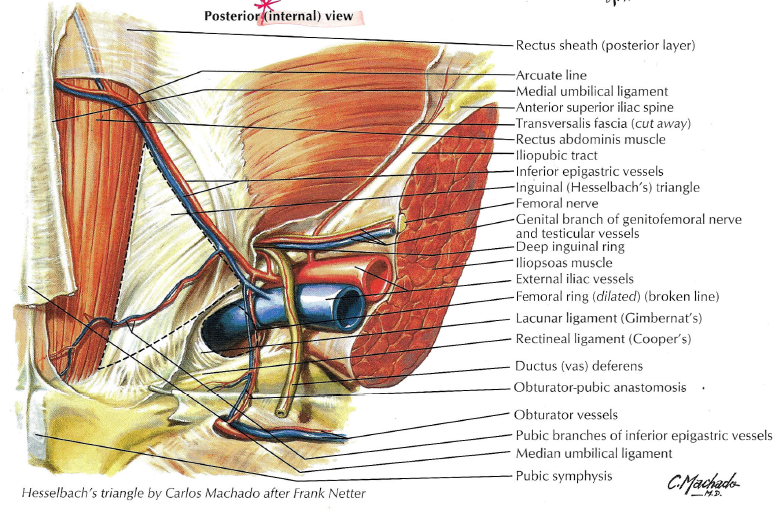 Question 8 0f 15
Spot Test
Question 
Internal oblique arises from how much of the inguinal ligament ? (also has wider origin)

Transversus Abdominus arises from how much of the inguinal ligament ? (also has wider origin)
Answer
Lateral 2/3rd of inguinal ligament


Lateral 1/3rd of inguinal ligament
Question 9 0f 15
Spot Test
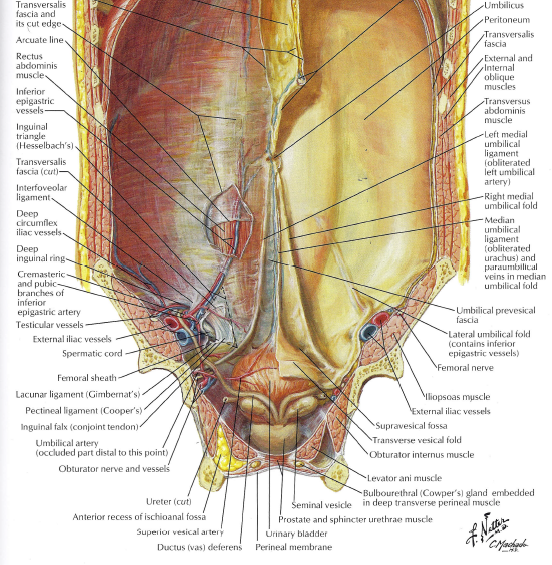 Question 
Name the Umbilical Ligaments ?

Now their Contents?
Question 10 0f 15
Spot Test
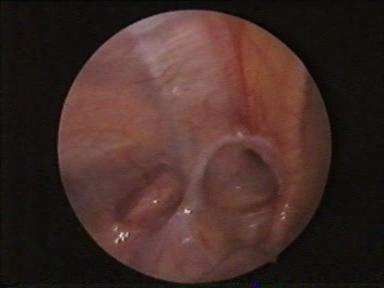 Question 
What pathology does this intra-peritoneal image show?
Question 11 0f 15
Spot Test
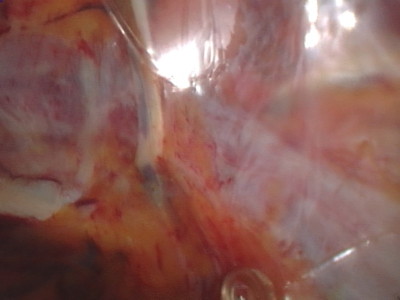 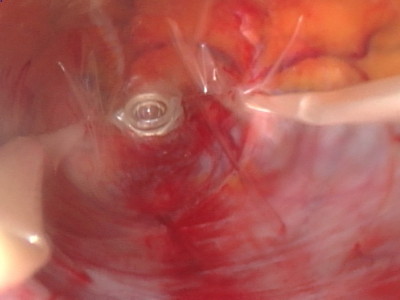 Question 
This is direct vision whilst conducting balloon dissection in TEPP, what is the vessel most likely identified by marker?
Question 12 0f 15
Spot Test
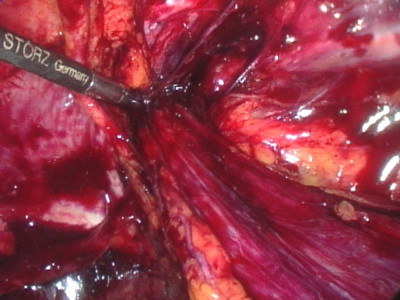 Question 
If once the sac was dissected away and mesh inserted ready to be place, I fired an absorbatac in this triangle what structures could I hit?
Question 13 0f 15
Spot Test
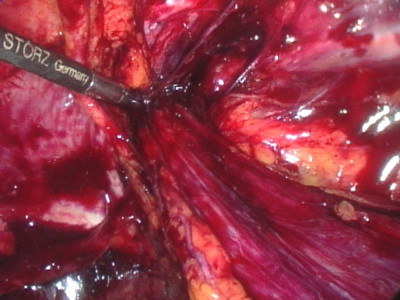 Question 
If once the sac was dissected away and mesh inserted ready to be place, I fired an absorbatac in this triangle what could be the patient experience in the long term 
So what structure would I have hit?
Question 14 and 15 0f 15
Inguinal Canal
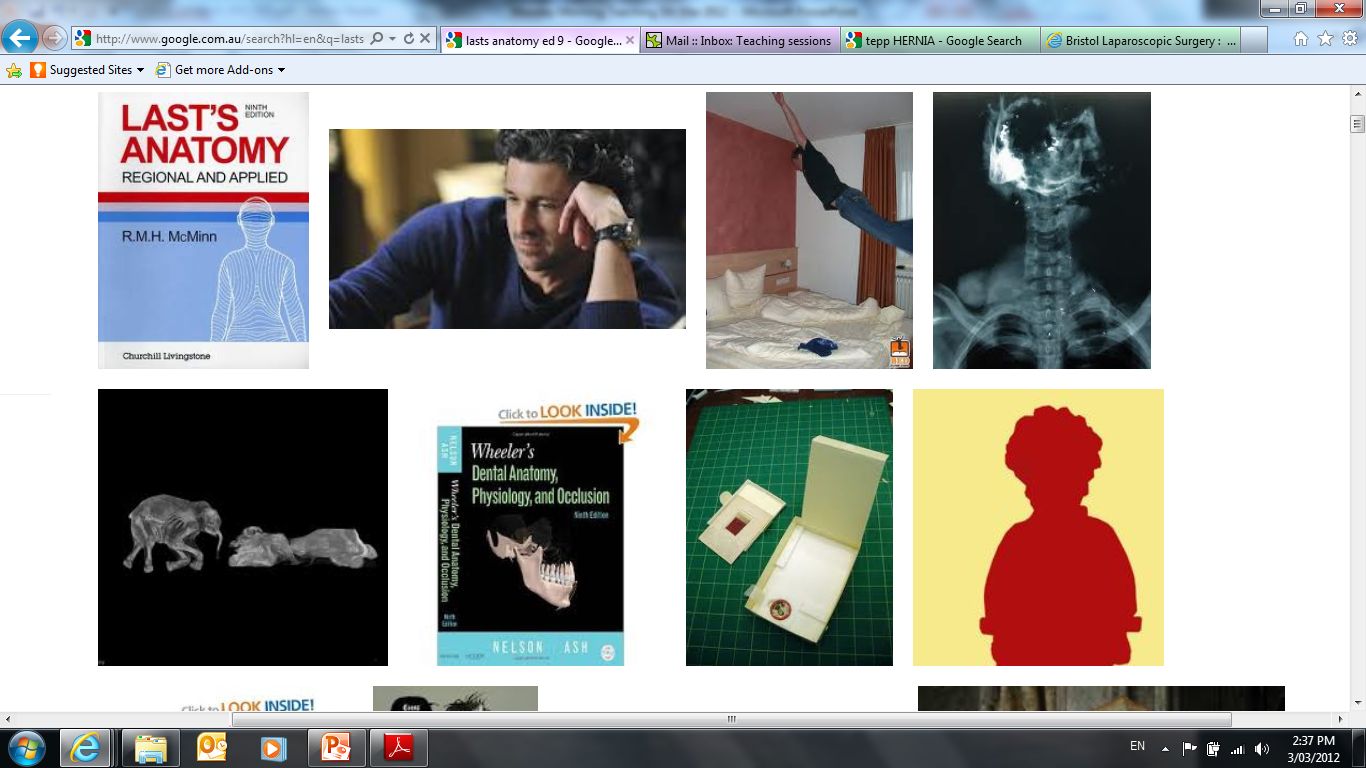 Inguinal Canal
Oblique intermuscular slit ~6cm, long lying above the medial ½ of inguinal lig.

Commences: Deep inguinal ring
Ends: Superficial Inguinal ring 
Transmits:
Males: spermatic cord and ilioinguinal nerve
Females: round ligament of uterus and ilioinguinal nerve

Walls 
Anterior – aponeurosis external oblique + (lat) internal oblique
Floor – inrolled edge ing lig supported med by lacunar lig
Roof –  edges of IO + transversus, forms conj tend medially
Posterior – transversalis fascia(lat), conjoint tendon (med)
Inguinal Canal
Further Review of Associated Structures 
Superficial Inguinal Ring
V-shaped opening in aponeurosis of ext. oblique 
Lat. Crus attaches to pubic tubercle, some fibres reflect – posterior crus  
Med. Crus attaches to pubic crest 
Inter-crurual fibres form base of triangular opening and hold crus together 

Deep Inguinal Ring 
Opening in the trasnversalis fascia 
Bounded 
Laterally by the angle between transversus muscle fibres and inguinal ligament 
Medially by thickened transversalis fascia named interfoveolar ligament 
Note the transversalis fascia continues as internal spermatic fascia 

Structures Deep to Posterior Wall   
Deep inferior epigastric artery and vein 
Lateral to deep inf. epigas. vessels – vas deferans or round ligament 

Hasselbach Triangle  (Inguinal Triangle)
Boundaries 
Lateral: deep inferior epigastric artery 
Medial: 	Lateral border of rectus muscle 
Below: inguinal ligament
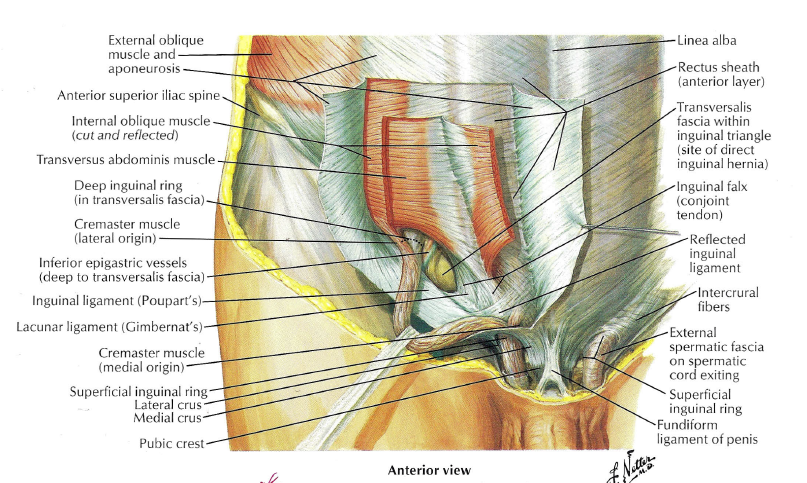 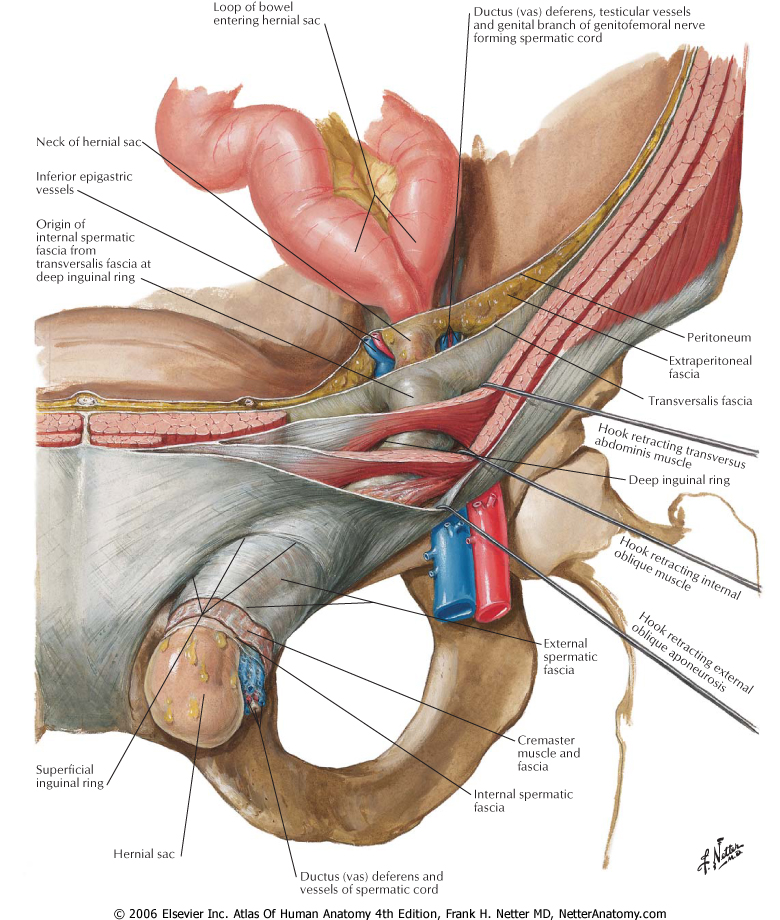 Femoral Canal
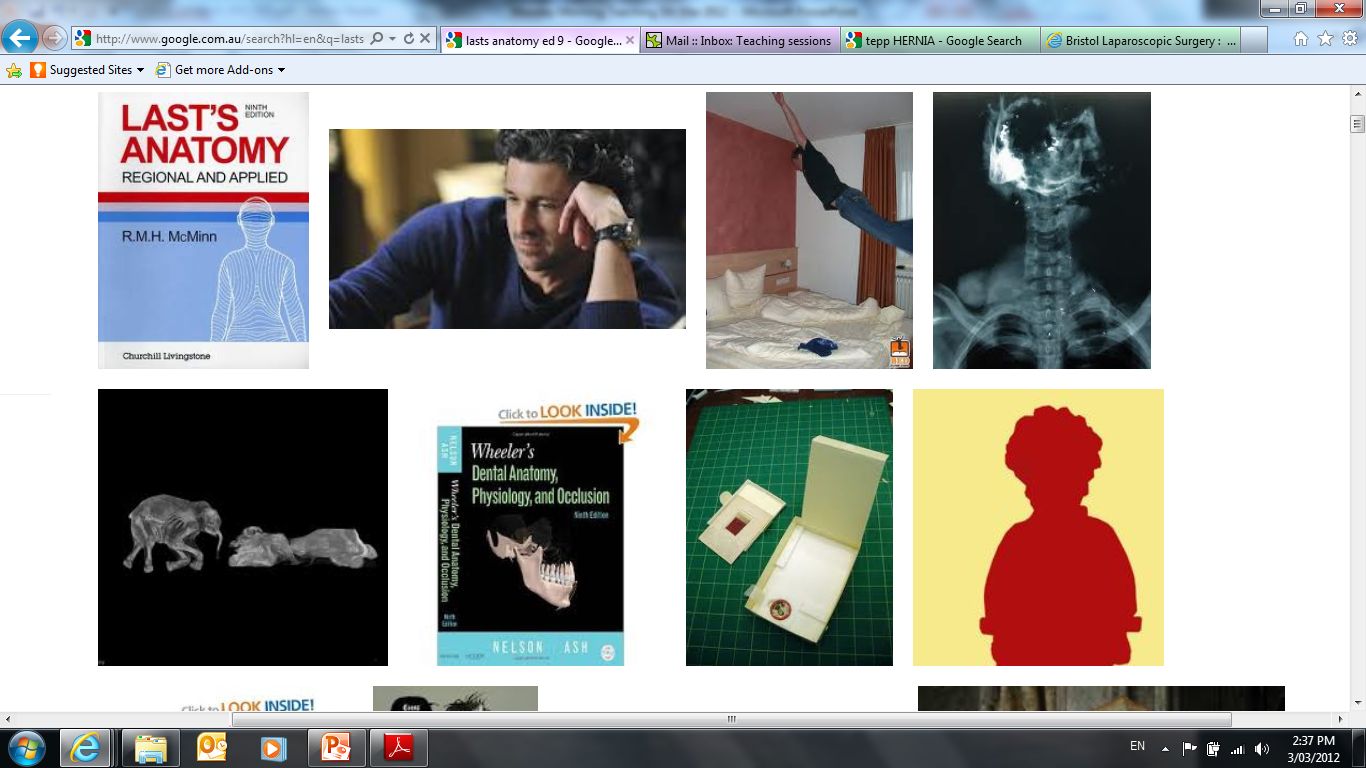 Femoral Canal
Femoral Ring
Is the Abdominal opening to the Femoral Canal
Boundaries:
Anterior – medial part of inguinal ligament
Lateral – femoral vein 
Posterior – pectineal ligament and pectaneus 
Medial – crescentic edge of lacunar ligament 

Femoral Canal only about 1-2cm long before the walls fuse

Purpose
Route by which efferent lymph vessels from deep inguinal nodes pass to the abdomen
Allow space for femoral vein to expand 
  
Contents:
Empty space
Fat
Lymphatics
Lymph node of Cloquet – drains clitoris/glans penis
Femoral Canal
Note

During open femoral hernia repair lacunar ligament may have to be incised – this puts an accessory obturator artery at risk

50% of people have an accessory or abnormal obturator artery  

Accessary Obturator Artery:
 Deep inferior epigastric gives a pubic branch to the periosteum of superior pubic ramus – this anastamoses with the pubic braches of obturator artery 
If obturator artery absent – then this anastamosis is patent
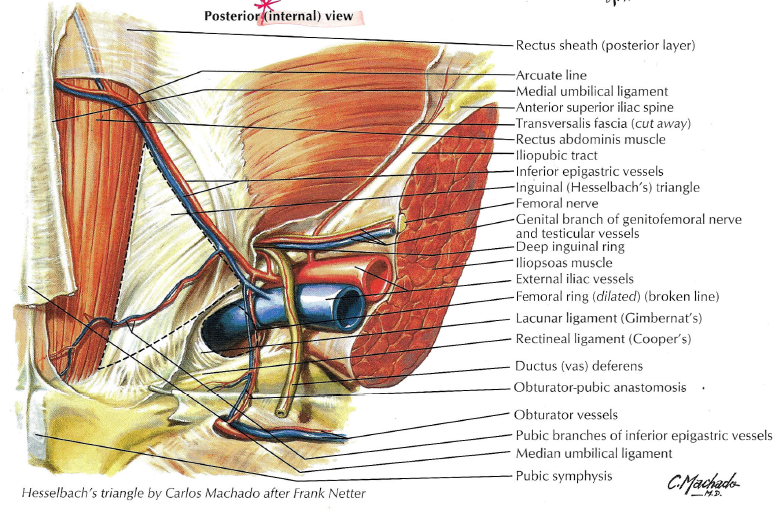 Totally Extra Peritoneal (TEP)
Totally Extra Peritoneal (TEP)
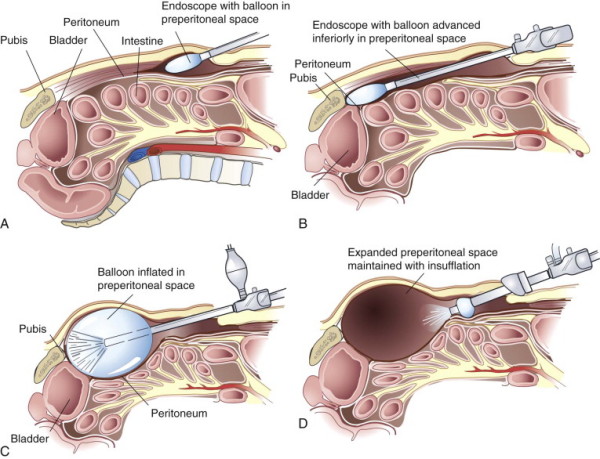 FIGURE 46-7 TEP laparoscopic hernia repair.
Townsend: Sabiston Textbook of Surgery, 19th ed , 2012
Posterior Aspect of Anterior Abdominal Wall
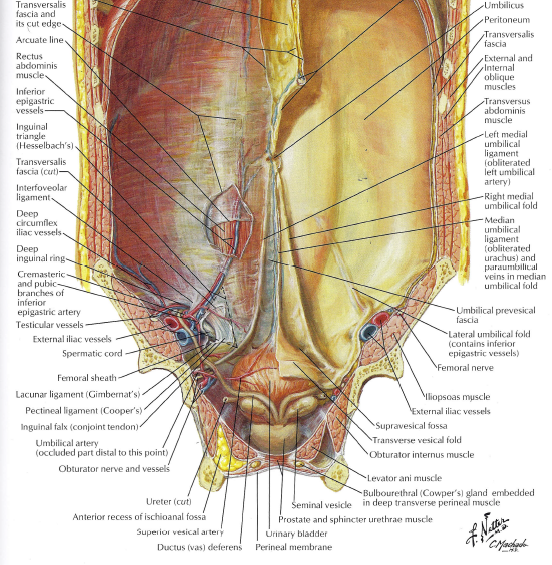 Anatomy in TEP Views
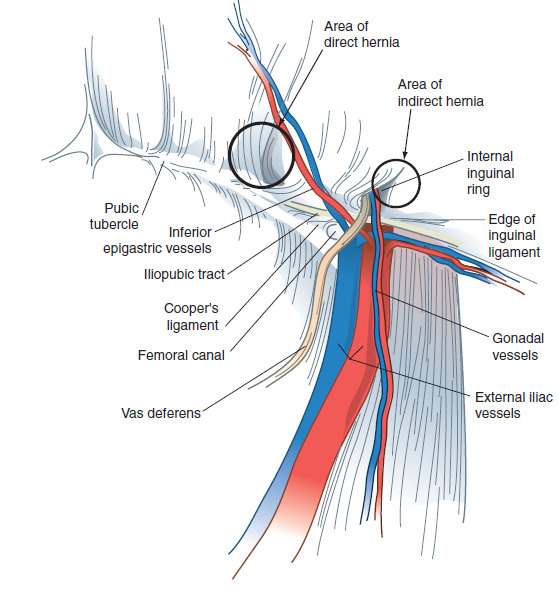 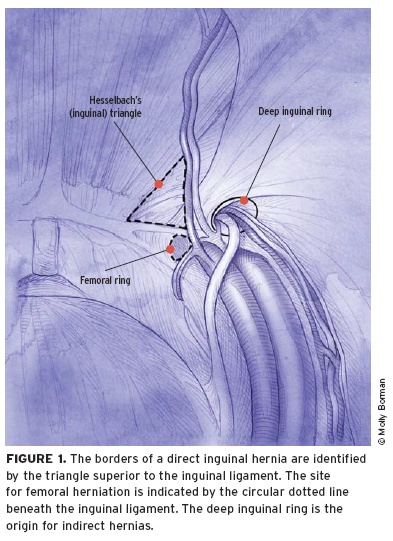 FIGURE 46-3 Townsend: Sabiston Textbook of Surgery, 19th ed , 2012
Intra Op Views - Anatomy in TEP
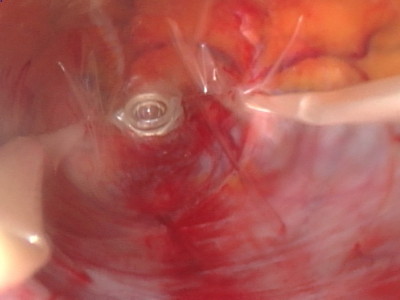 Dissecting Balloon inflation under vision in the pre-peritoneal space



Direct vision of deep inferior epigastric vessels staying above dissecting balloon
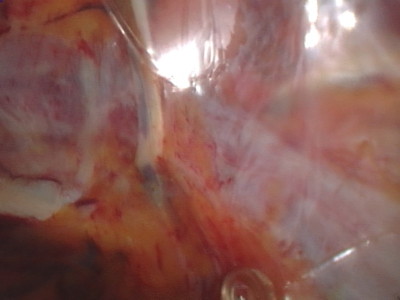 Images from www.bristolsurgery.com
Intra Op Views - Anatomy in TEP
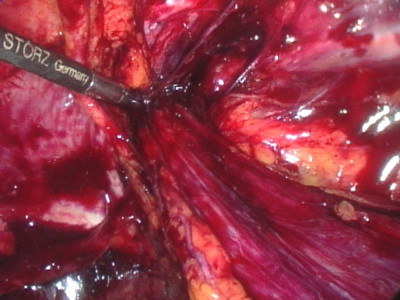 Identification of Sac and Anatomy in pre peritoneal space 




Views post blunt dissection of sac off cord
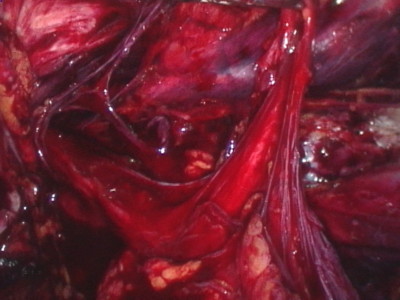 Images from www.bristolsurgery.com
Stapling/Tacking Dangers in TEP
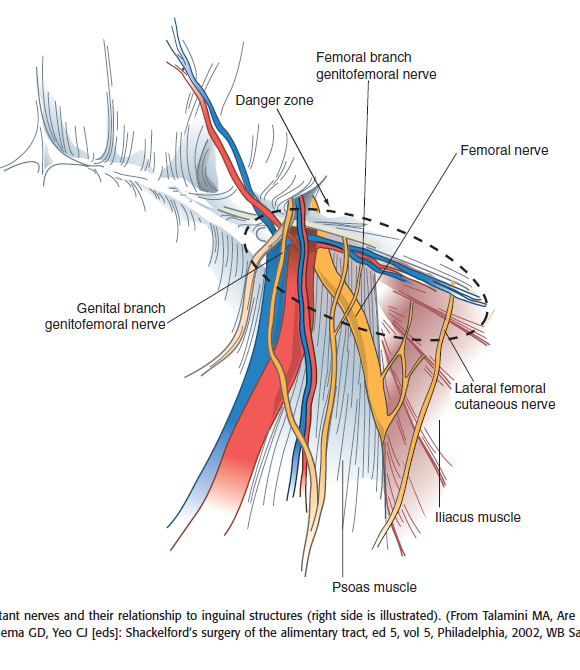 FIGURE 46-4 Townsend: Sabiston Textbook of Surgery, 19th ed , 2012
TEP Triangle of Doom
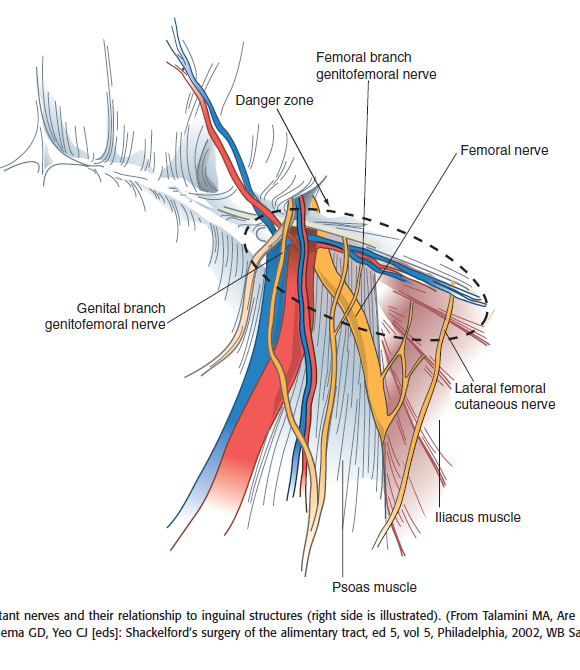 Staples / Tacking to be avoided
Bounded by:
Ductus deferens medially
Spermatic vessels laterally

Avoids injury to the external iliac vessels and femoral nerve.
FIGURE 46-4 Townsend: Sabiston Textbook of Surgery, 19th ed , 2012
TEP Triangle of Pain
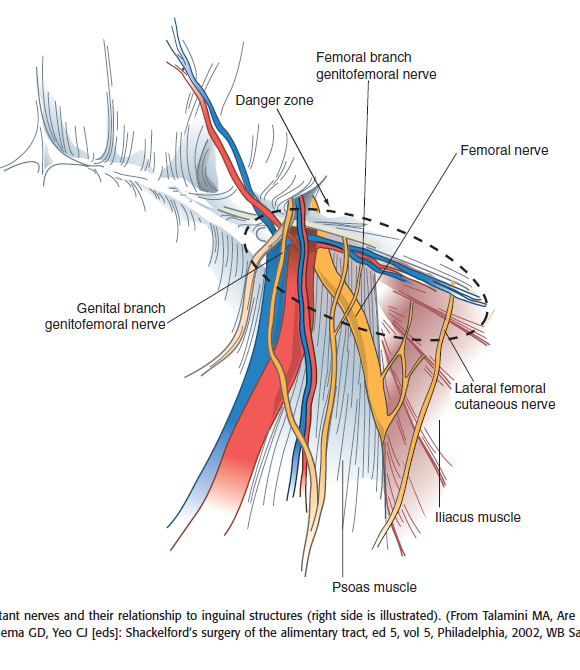 Staples / Tacking to be avoided
Bounded by:
Iliopubic tract
External iliac artery

Avoids injury to the femoral branch of the genitofemoral nerve or lateral femoral cutaneous nerve.
FIGURE 46-4 Townsend: Sabiston Textbook of Surgery, 19th ed , 2012
Mesh Anatomy in TEP Hernia Repair
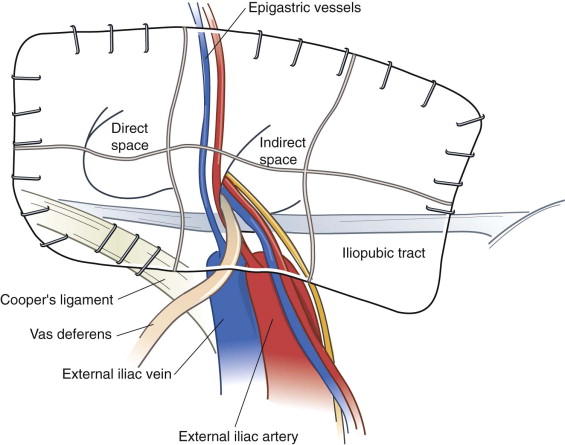 FIGURE 46-8 Prosthetic mesh placement for TEP hernia repair
Townsend: Sabiston Textbook of Surgery, 19th ed , 2012
Thank you
Questions / Discussions